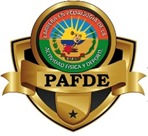 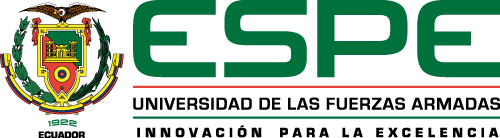 UNIVERSIDAD DE LAS FUERZAS ARMADAS ESPE
DEPARTAMENTO DE CIENCIAS HUMANAS Y SOCIALES 
CARRERA DE PEDAGOGÍA DE LA ACTIVIDAD FÍSICA Y DEPORTE
EL PROCESO ENSEÑANZA APRENDIZAJE DE LOS FUNDAMENTOS TÉCNICOS EN LA FORMACIÓN DE LOS NIÑOS DE 9 Y 10 AÑOS EN LA ESCUELA FORMATIVA CR10 DE FÚTBOL
Autores: 

Canchig KevinTúquerres Cristian
Tutor:

Msc. Sotomayor Patricio
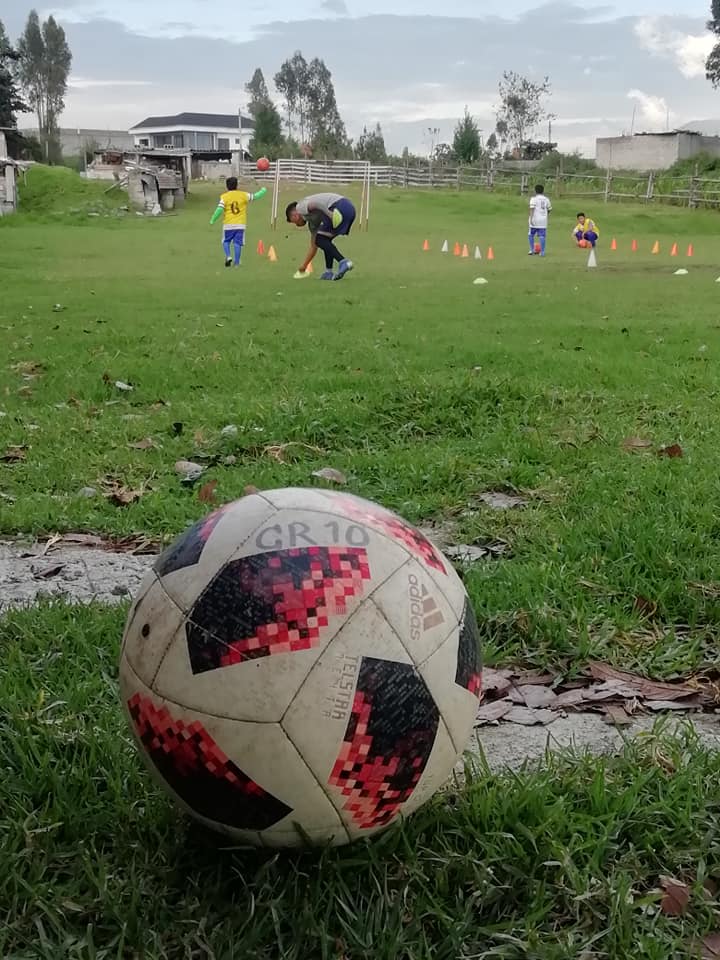 Introducción
Investigación que se enfoca en la incidencia del proceso enseñanza-aprendizaje de los fundamentos técnicos del fútbol en los niños de 9 y 10 años de la escuela formativa CR10 de fútbol de Conocoto. Donde el objetivo de la investigación es establecer el adecuado proceso formativo de los fundamentos técnicos del fútbol en los niños de 10 años de CR10.
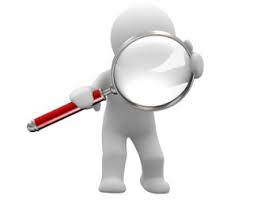 Entrenadores desconocen un proceso enseñanza aprendizaje idóneo para impartir de forma estratégica métodos y técnicas del fútbol.
Proceso enseñanza aprendizaje de los fundamentos técnicos del fútbol en los niños de 9 y 10 años.
Planteamiento de la  investigación
Formulación del problema
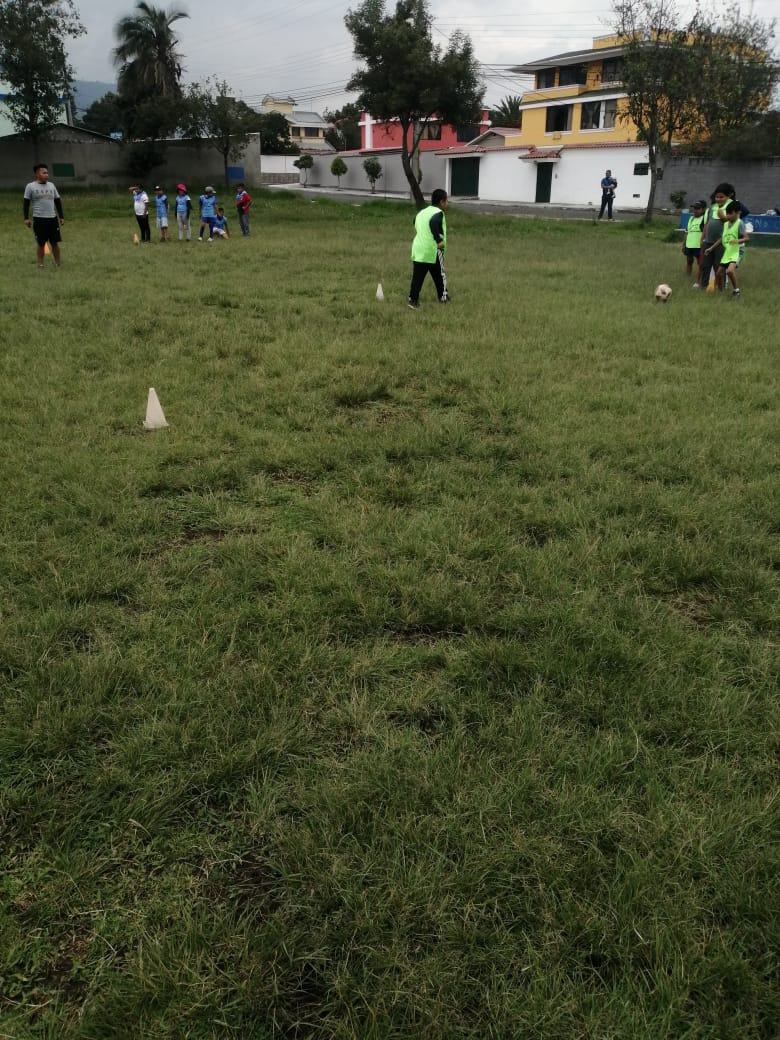 ¿El inadecuado proceso de Enseñanza - Aprendizaje de los fundamentos técnicos del fútbol incide en la formación de los niños de 9 y 10 años de CR10 Escuela de Fútbol Formativa Conocoto?
Objetivo General
Establecer el adecuado proceso formativo de los fundamentos técnicos del fútbol en los niños de 9 y 10 años de CR10 Escuela de Fútbol Formativa Conocoto.
Objetivos Específicos
Identificar
Analizar
Desarrollar
Justificación
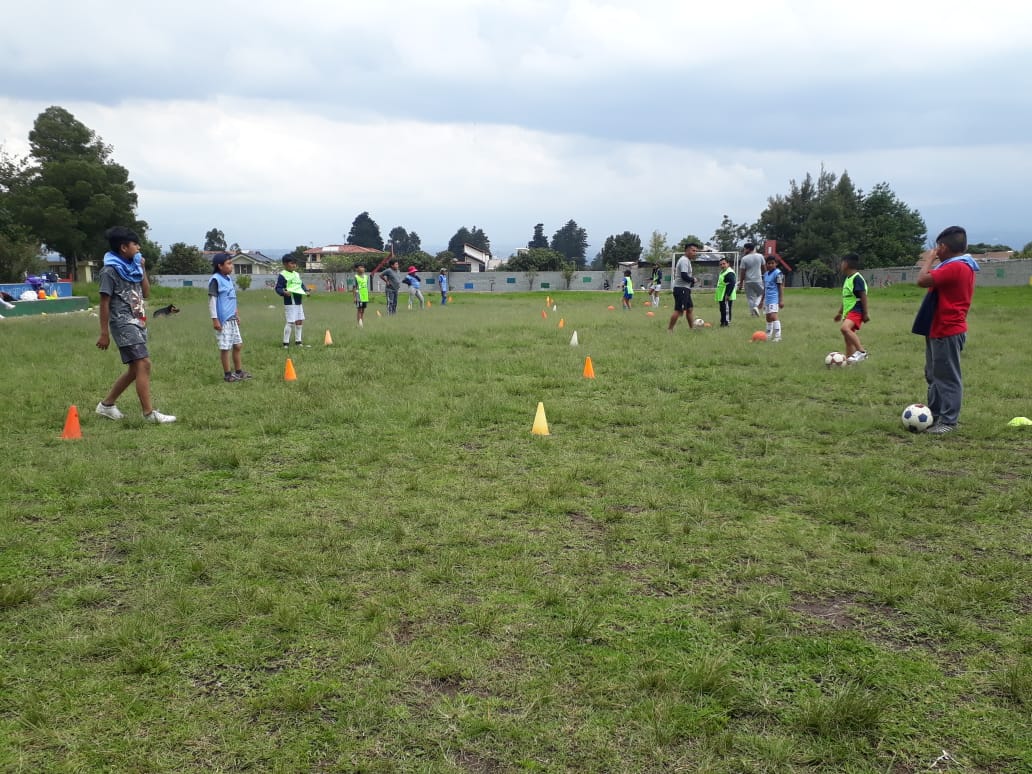 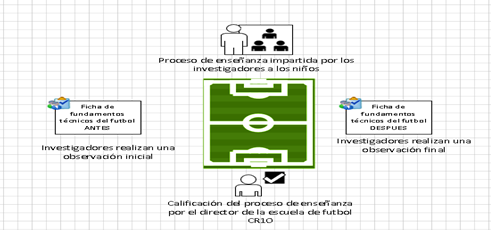 Esquema Conceptual
Hipótesis
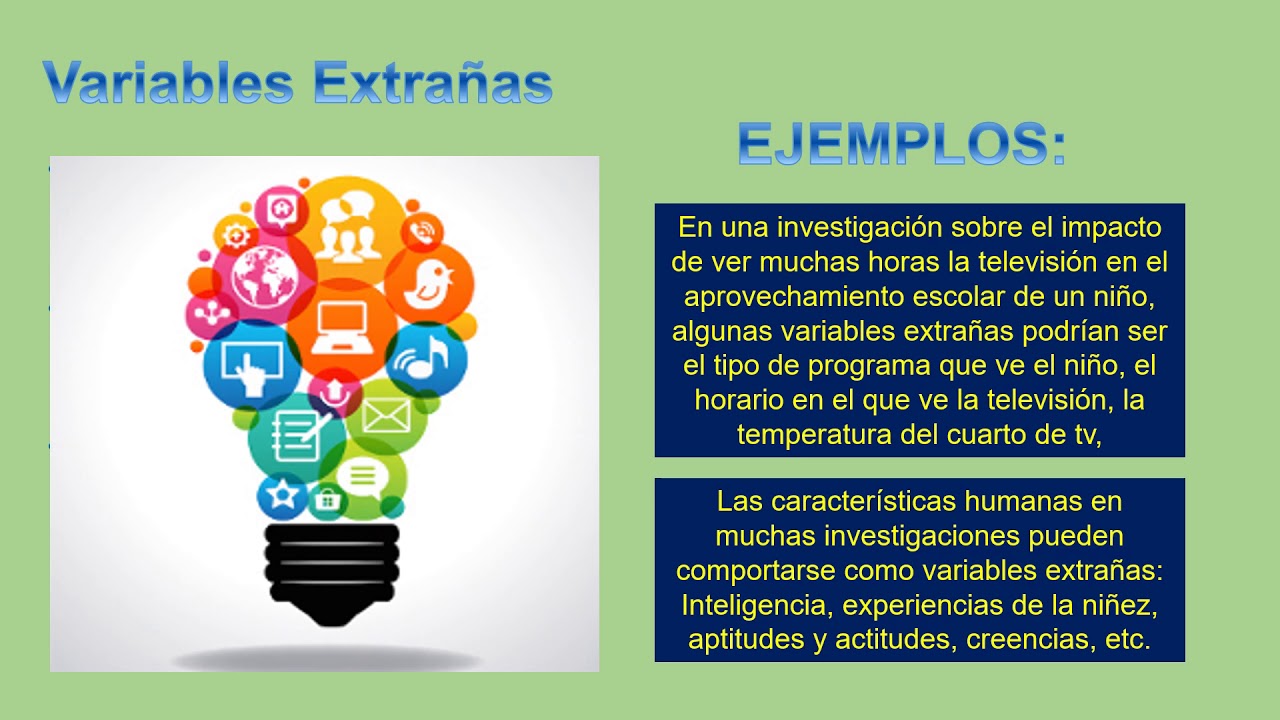 Variable dependiente Fundamentos técnicos del fútbol.
Fundamentación  Teórica
Definición de Enseñanza
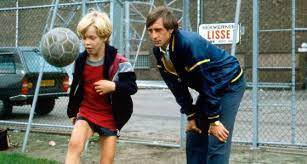 Para Sarmiento (2007) abordar el término enseñanza se refiere a agilizar de manera social y epistémica el aprendizaje específico en entornos simples o complejos (de manera virtual o presencial).
Definiciones de Aprendizaje
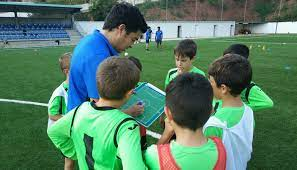 Para García y otros (2015) abordar el tema del aprendizaje en los seres humanos acoge a través de diversas maneras, donde cada persona adquiere su conocimiento a través de sabidurías diferentes.
El proceso enseñanza aprendizaje en el fútbol
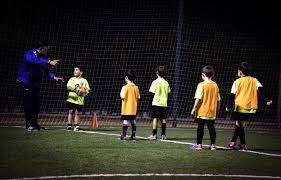 Para García y otros (2015) abordar el tema del aprendizaje en los seres humanos acoge a través de diversas maneras, donde cada persona adquiere su conocimiento a través de sabidurías diferentes.
Fundamentación del fútbol
Definiciones Fundamentos Técnicos del Fútbol
Metodología
Estudio Longitudinal y observacional, Descriptiva
Ficha de observación
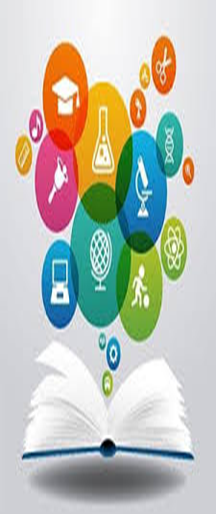 Enfoque y modalidad
En CR10 Escuela de Fútbol Formativa la categoría de niños de 9 y 10 años está conformada por 16 niños
Población y muestra
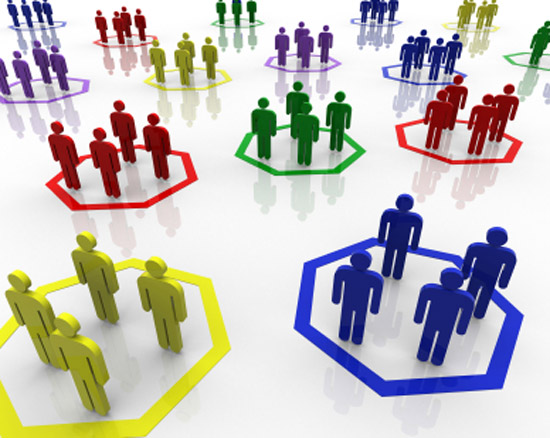 Se puntualiza que debido a la situación de emergencia sanitaria (COVID) que atravesó el planeta
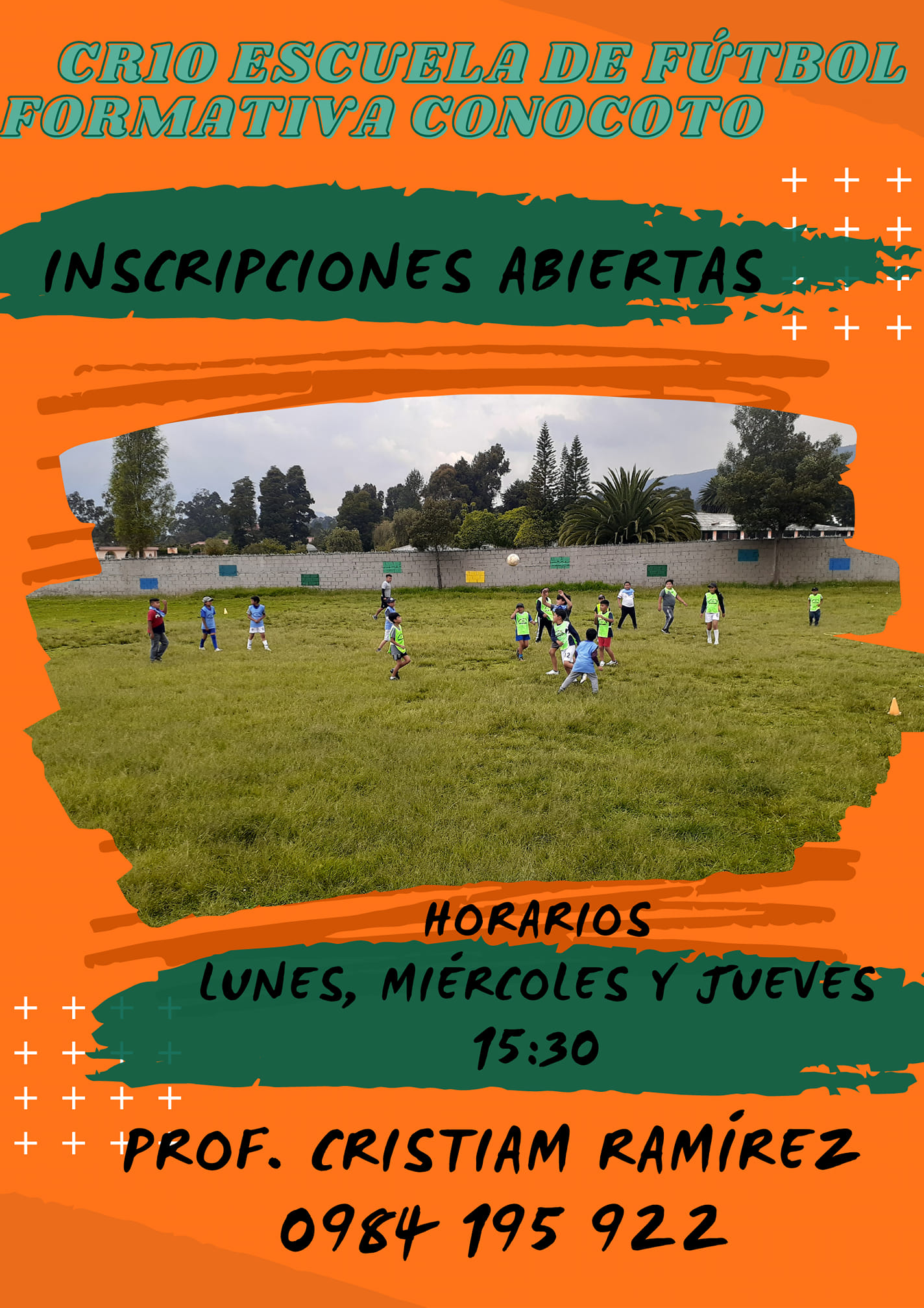 Instrumentos de la investigación
el fundamento técnico del cabeceo se tomó como Batería de test de control de balón cuyo autor es Jorge Sánchez
Valoración de la Cualificación Técnico-táctica de los Futbolistas cuyo autor es Roberto Montes: los fundamentos: conducción, pase, control y dominio y remate
Batería de test
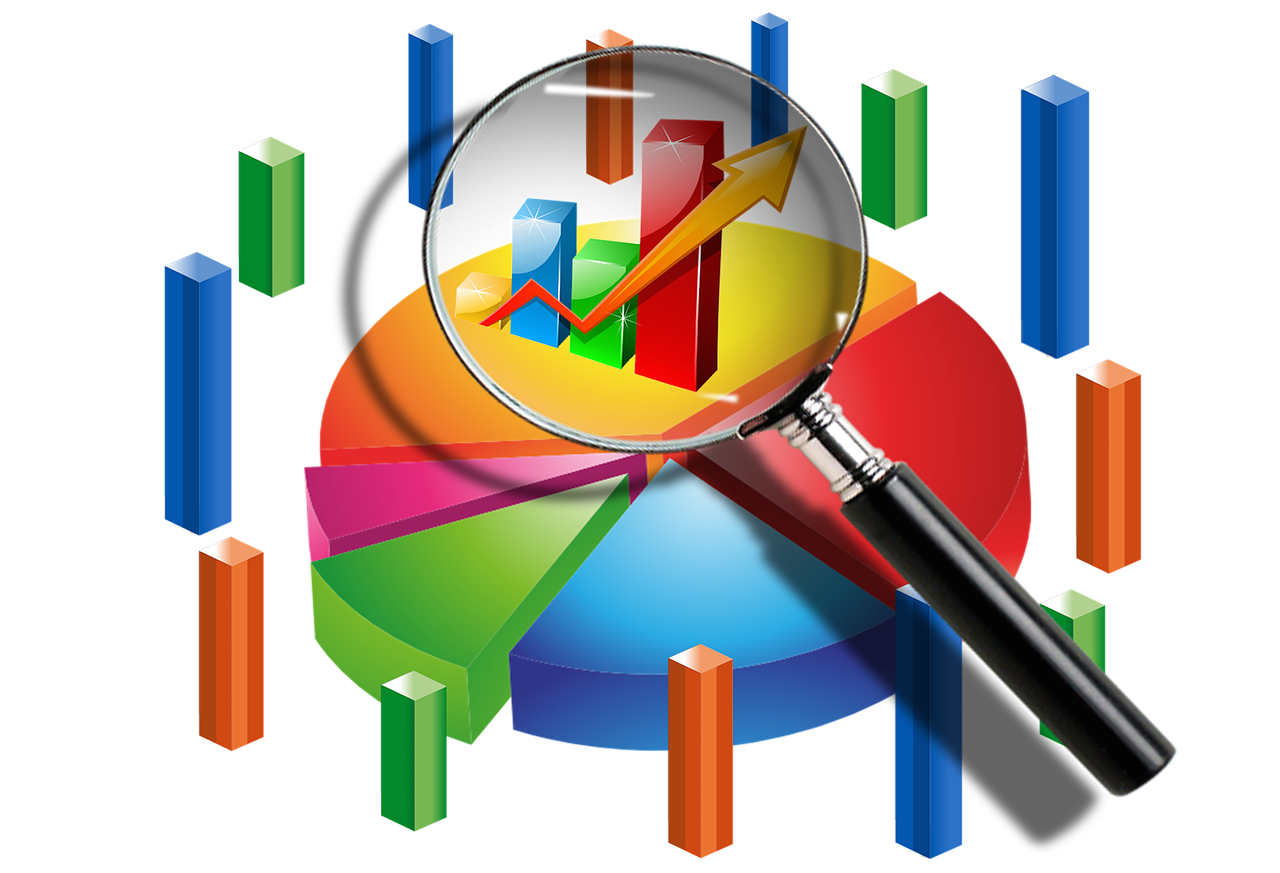 Instrumento de investigación
Ficha de observación del proceso enseñanza-aprendizaje
Ficha de observación de los fundamentos técnicos del fútbol
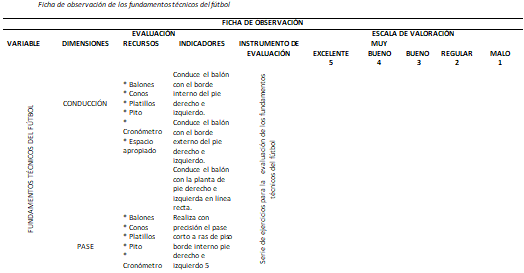 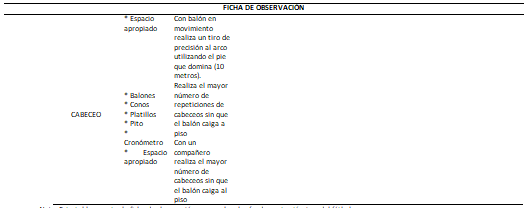 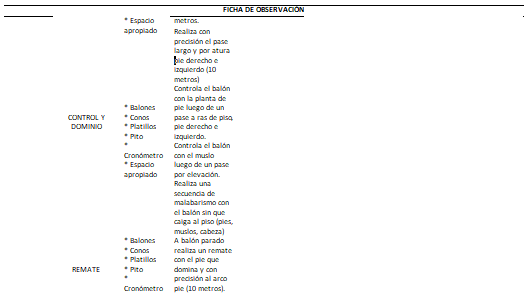 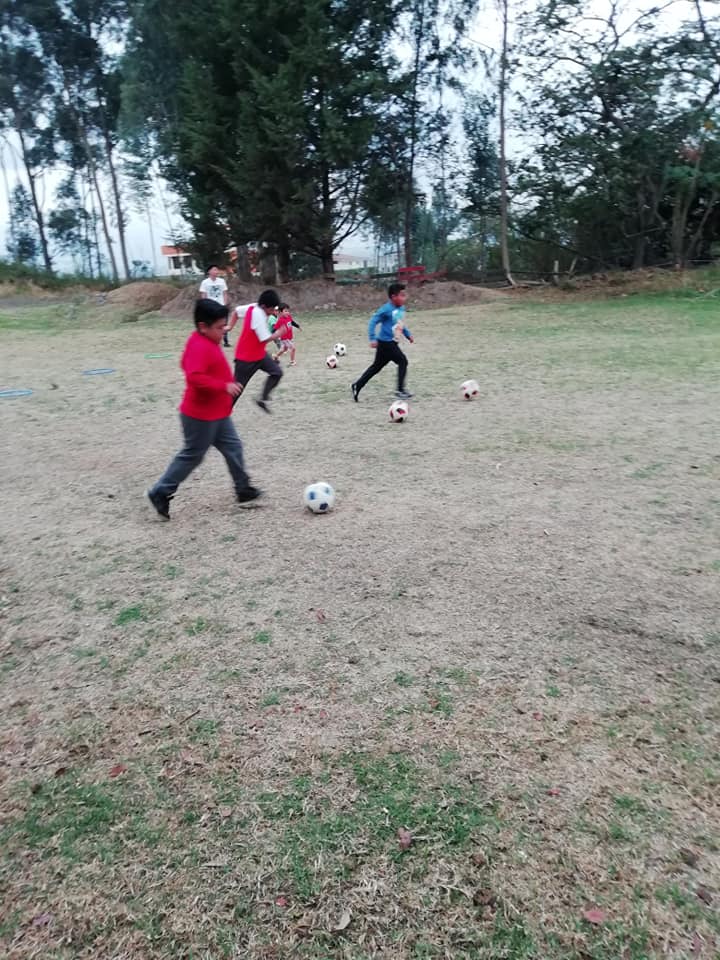 Se ha considerado oportuno realizar un estudio previo de la situación actual en la que los niños de 9 y 10 años ingresan a CR10 Escuela Formativa.
Finalmente demostrar si existe una incidencia positiva o negativa a través de la comprobación de la hipótesis de investigación con la prueba T Student de  muestras relacionadas.
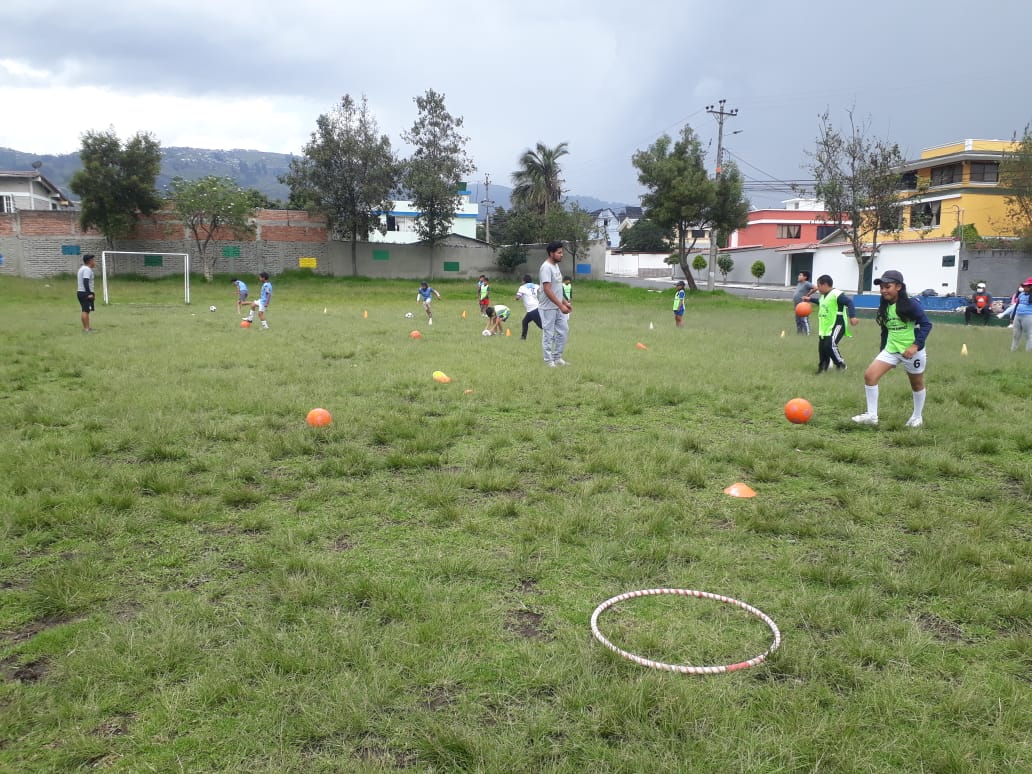 Proceso enseñanza – aprendizaje
Se observa el total del proceso enseñanza aprendizaje evaluado por el director deportivo de CR10 a los investigadores donde: en la dimensión de enseñanza aprendizaje obtuvieron calificaciones en los niveles excelente y muy bueno y en la dimensión materiales e implementos obtuvieron la calificación de excelente y muy bueno.
Análisis de Resultados
Total de Conducción
Se observa el total de la población investigada con el total del fundamento técnico de la Conducción después del proceso enseñanza aprendizaje donde: el 0% equivalente a 0 niños se ubican en nivel malo; el 0% equivalente a 0 niños se ubican en nivel regular; el 0% equivalente a 0 niños se ubican en nivel bueno, el 62,50% equivalente a 10 niños se ubican en el nivel muy bueno y el 37,50% equivalente a 6 niños se ubican en nivel excelente.
Total de Pase
Se observa el total de la población investigada con en el total del fundamento técnico del Pase donde: el 31,25% equivalente a 5 niños se ubican en nivel medio, lo que indica que están desarrollando el fundamento técnico del pase y el 68,75% equivalente a 11 niños se ubican en nivel alto, lo que indica que alcanzaron el desarrollo del fundamento técnico del pase.
Total de Control y Dominio
Se observa el total de la población investigada con en el total del fundamento técnico del Control y Dominio donde: el 31,25% equivalente a 5 niños se ubican en nivel medio, lo que indica que están desarrollando el fundamento técnico del control y el 68,75% equivalente a 11 niños se ubican en nivel alto, lo que indica que alcanzaron el desarrollo del fundamento técnico del control y dominio.
Total de Remate
Se observa el total de la población investigada con en el total del fundamento técnico de Remate donde: el 18,75% equivalente a 3 niños se ubican en nivel medio, lo que indica que están desarrollando el fundamento técnico del remate y el 81,25% equivalente a 13 niños se ubican en nivel alto, lo que indica que alcanzaron el desarrollo del fundamento técnico del remate.
Total de cabeceo
Se observa el total de la población investigada con en el total del fundamento técnico del Cabeceo donde: el 12,50% equivalente a 2 niños se ubican en nivel bajo, lo que indica que están iniciando el desarrollo del fundamento técnico del cabeceo; el 25,00% equivalente a 4 niños se ubican en el nivel medio, lo que indica que están desarrollando el fundamento técnico del cabeceo y el 62,50% equivalente a 10 niños se ubican en nivel alto, lo que indica que alcanzaron el desarrollo del fundamento técnico del cabeceo.
Comprobación de la hipótesis
Prueba de muestras emparejadas
De acuerdo a la prueba T Student para muestras relacionadas si el valor p<0,05 se acepta la hipótesis de investigación, esto quiere decir, que el proceso de enseñanza aprendizaje incide positivamente en los fundamentos técnicos del fútbol de los niños de 9 y 10 años de CR10 Escuela de Fútbol Formativa Conocoto.
La hipótesis nula se rechaza porque se ha obtenido un valor inferior a 0,05.
Discusión de resultados
CONCLUSIONES.
Inicialmente se observó que el proceso formativo en los fundamentos técnicos del fútbol no se manejaba con la metodología adecuada por ello se obtuvieron resultados bajos en la situación preliminar, en cambio que en la situación actual se obtuvieron resultados altos producto de la aplicación de una metodología idónea la cual permitió establecer un adecuado proceso formativo de los fundamentos técnicos del fútbol por parte de los entrenadores de CR10 Escuela Formativa Fútbol.
Las falencias técnicas identificadas se pudieron observar con la aplicación de la evaluación inicial, donde los niños de 9 y 10 años de la escuela formativa obtuvieron puntajes en los niveles regular, malo y bueno en los fundamentos de conducción, pase, control y dominio, remate y cabeceo; pudiendo establecerse que la falencia obtenida en los niños se debe a que no han recibido un proceso enseñanza aprendizaje adecuado.
Se analizó que el proceso enseñanza aprendizaje inicialmente no era la apropiada porque los niños de 9 y 10 años no poseían bases en el manejo de los fundamentos técnicos del fútbol, contrastando con los resultados favorables actualmente obtenidos los cuales permitieron evidenciar que la metodología aplicada fue adecuadamente asimilada.
De acuerdo a los datos obtenidos en la evaluación inicial se desarrolló una planificación de enseñanza aprendizaje en lo concerniente a los fundamentos técnicos del fútbol, dichas planificaciones fueron adaptadas de acuerdo a la edad y habilidad para realizar las actividades técnicas en el fútbol.
RECOMENDACIONES
Realizar una permanente actualización en el proceso enseñanza – aprendizaje dirigida a los entrenadores de la escuela formativa de fútbol que sea enfocada en las tendencias actuales aplicadas al fútbol formativo.
Continuar con la aplicación de la metodología en el proceso formativo de los fundamentos técnicos del fútbol, los cuales han dado resultados efectivos para que los niños que ingresan a la formación futbolística obtengan un conocimiento consolidado y que se vea reflejado en la práctica a través de sus destacadas participaciones.
Se recomienda aplicar permanentemente evaluaciones que permitan conocer las falencias que poseen los niños en el desarrollo de los fundamentos técnicos del fútbol, para poder aplicar medidas correctivas a corto plazo que impidan su adecuado proceso enseñanza aprendizaje.
Conservar la misma técnica del proceso enseñanza aprendizaje ya que ha arrojado resultados positivos, los cuales han logrado mantener los estándares competitivos con las demás instituciones deportivas de formación en el fútbol.
Motivar a los entrenadores que forman parte de CR10 que las planificaciones posteriores estén diseñadas para alcanzar objetivos y metas relacionadas con los estándares de alineación deportiva en el fútbol, para lograr consolidarse como una institución eficiente y competitiva en la formación futbolística de los niños.
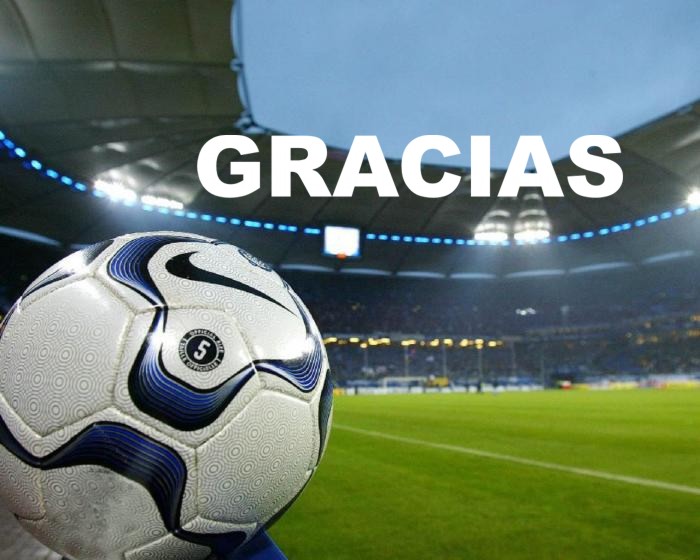